Incyte’s Virtual On-Campus Recruiting Day at UC Irvine
All chemists that are interested in learning about Incyte are invited to attend the Information Session on Monday August 21st  at 8 AM PT Room ## or join virtually via Webex (Meeting #2319 711 3461, PW RFxwDv25fX8)
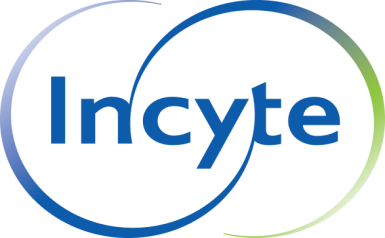 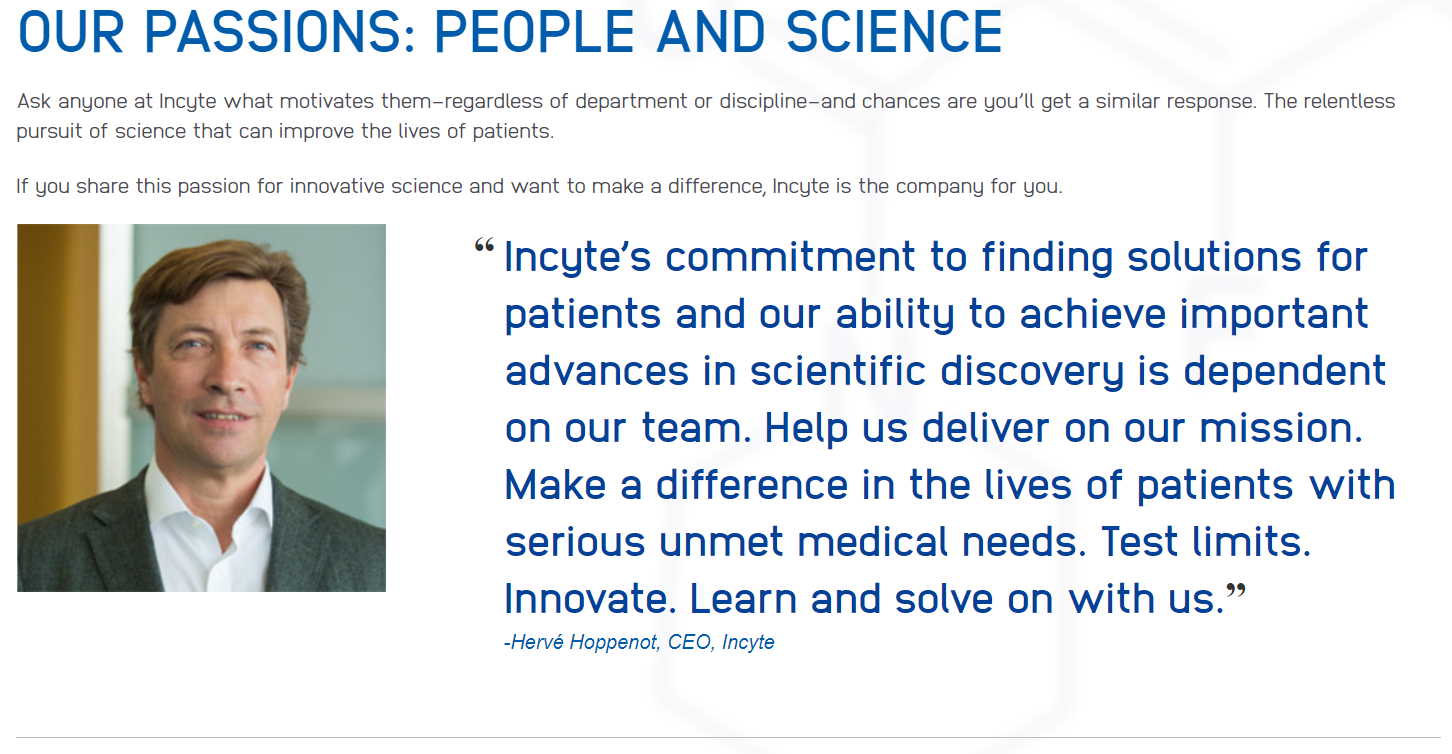 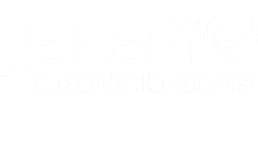 [Speaker Notes: Good afternoon]